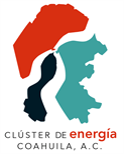 Nombre del responsable: C.P Alejandra Guajardo Alvarado
Fecha de actualización y/o revisión: Marzo de 2019